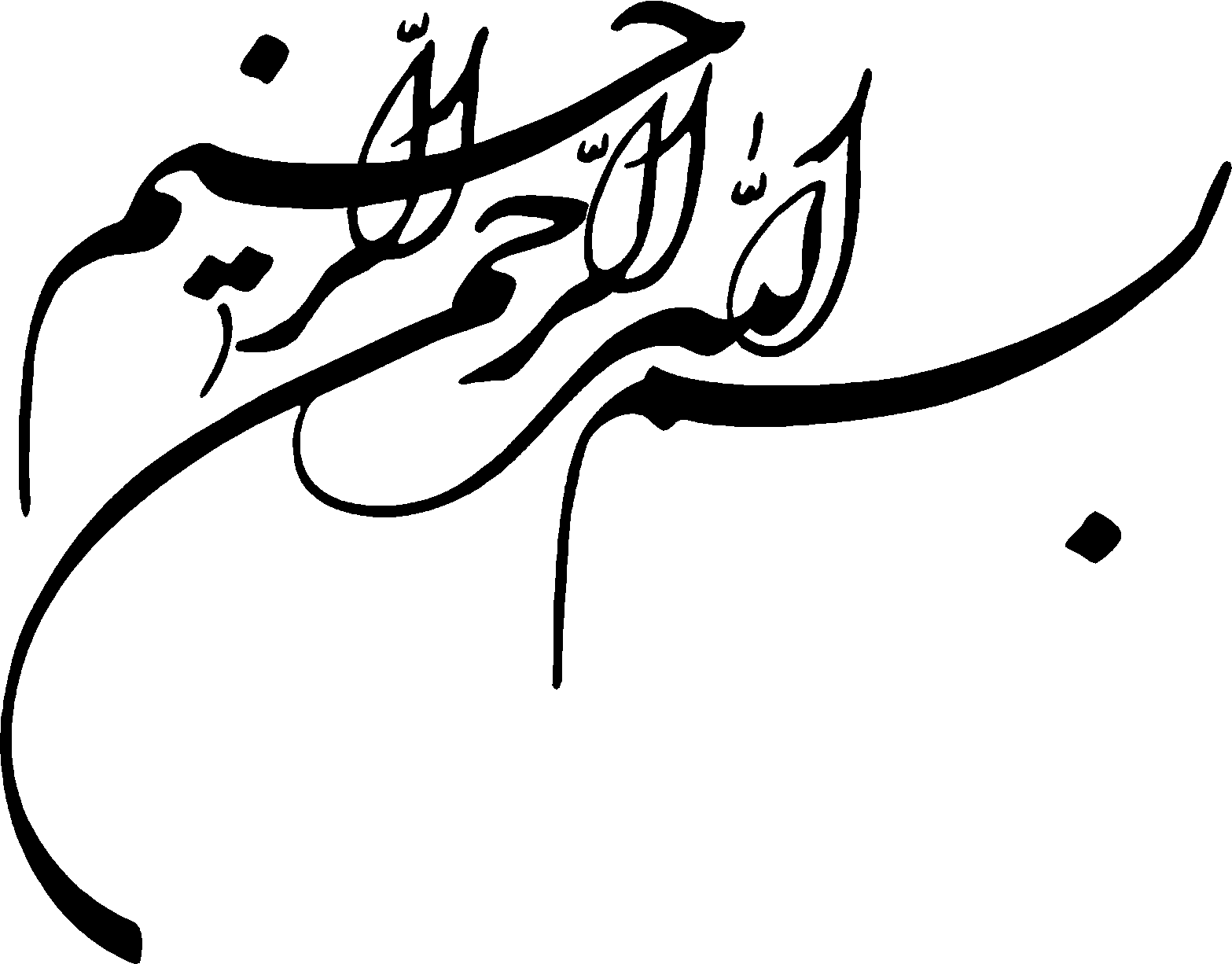 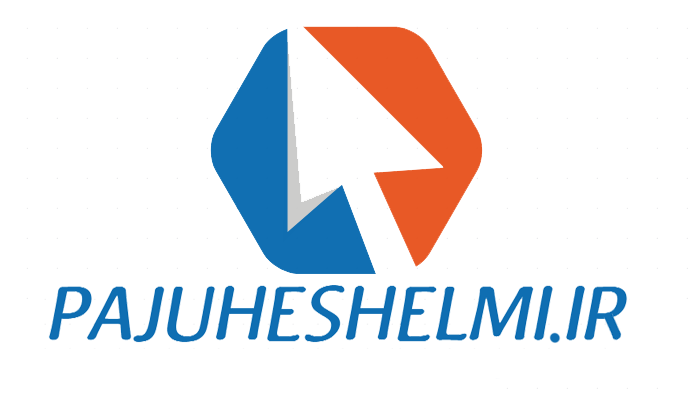 تئوری حسابداری 1 – دکتر ساسان مهرانی        مقطع: کارشناسی ارشد
فصل پنجم:       اندازه گیری در حسابداری
رئوس مطالب فصل
مقدمه
تعریف اندازه گیری
انواع اندازه گیری
مقیاس های اندازه گیری
واحدهای اندازه گیری
خاصه های اندازه گیری
جایگاه اندازه گیری در چارچوب نظری
مقدمه
اندازه گیری یکی از مهمترین بخش های هر تلاش علمی محسوب می شود. تا زمانی که نتوان یک پدیده را اندازه گیری کرد، دشوار است که بتوان آن را مورد ارزیابی قرار داد.
اندازه گیری چنان با حسابداری در آمیخته شده که نمی توان به سادگی این دو را از هم جدا کرد. 
می توان اندازه گیری را مهمترین چالش حسابداری دانست.
اندازه گیری را تخصیص عدد به خصوصیات یا ویژگی های اشیاء مورد اندازه گیری تعریف نموده اند.
اندازه گیری با مفاهیم کمی گره خورده است. حسابداری نیز یک دانش کمی است یا حداقل دانشی است که جنبه های کمی آن بسیار پررنگ تر ازجنبه های کیفی آن می باشد. 
گواه این وجود واحد پولی به عنوان یکی از فرضیات بدیهی در حسابداری است. به همین دلیل واحد اندازه گیری چالشهای تئوریک متعددی در حسابداری پدید آمده است.
تعریف اندازه گیری
در ابتدا باید بدانیم که اندازه گیری به دو صورت کمی و کیفی صورت می گیرد. 
در اندازه گیری کمی (مثلا وزن) تنها یک خصوصیت مورد ارزیابی قرار می گیرد ولی در اندازه گیری کیفی (زیبایی) چندین خصوصیت مورد ارزیابی قرار می گیرد. 
اندازه گیری در حسابداری هم چیزی شبه به اندازه گیری کیفی می باشد. به عنوان مثل نمی توان سود را به طور مستقیم اندازه گیری کرد؛ بلکه باید با عوامل متعددی همچون درآمدها، هزینه ها و ... را مدنظر قرار داد تا در نهایت بتوان رقمی تحت عنوان سود را محاسبه نمود.
وجود جایگزین های مختلف در حسابداری باعث دشواری در فرآیند حسابداری می گردد.
تعریف اندازه گیری از استیونس:
 اندازه گیری تخصیص اعداد به خصوصیات یا ویژگی هاست.

تعریف اندازه گیری از نظر کمپبل: (یکی از نخستین افرادی به موضوع اندازه گیری پرداخته است):      
                                               اشیا (موضوعات) مورد اندازه گیری تعریف نمود.
تخصیص اعداد به منظور نشان دادن خصیصه های مادی غیر عدد یک سیسیتم، مطابق با قوانین حاکم بر این خصیصه ها می باشد.
تعریف اندازه گیری از نظر استرلینگ:
قواعدی که می توان در اندازه گیری از آن استفاده کرد باید  محدود باشند در غیر این صورت هر گونه تخصیص عددی را می توان اندازه گیری نامید.
اندازه گیری مستقیم
 اندازه گیری غیر مستقیم:
اگر عدد تخصیص یافته به یک شی (موضوع)، در نتیجه اندازه گیری واقعی آن خاصه باشد، آن را اندازه گیری مستقیم می گویند.

اندازه گیری غیر مستقیم یک خاصه، نوعی اندازه گیری با استفاده از ابزارهای تقریبی می باشد.

معمولا اندازه گیری های مستقیم بر اندازه گیری غیر مستقیم ارجحیت دارد.
طبقه بندی دیگری از اندازه گیری، طبقه بندی براساس اندازه ارزیابی کننده و اندازه های پیش بینی کننده است.
اندازه گیری ارزیابی کننده مربوط به خاصه هایی از اشیا می باشد که می توان مو قعیتی را ارزیابی کرد.
اندازه گیری پیش بینی کننده با شرایطی در ارتباط هستند که می توانند نشانگر شرایط آتی باشند.
به عنوان مثال سود سال جاری به دلیل آنکه می توان بر اساس آن سود سال بعد را پیش بینی کرد در نتیجه پیش بین کننده است. البته سود از لحاظ این که عملکرد دوره را نشان می دهد می توان به عنوان ارزیاب کننده نیز در نظر گرفت.
بسیاری از اندازه گیری ها در حسابداری مالی (سنتی) نه از نوع ارزیابند و نه از نوع پیش بین، مانند استهلاک بر مبنای بهای تمام شده، ارزشیابی موجودی کالا بیانگر هیچ واقعی ای نمی باشند. مهم نیست که آیا این مقادیر را اندازه گیری در نظر گرفت یا نه بلکه مهم این است که مقادیر برای استفاده کنندگان سودمند باشد.
 استرلینگ روشهایی نظیر فایفو و لایفو را محسابه می داند نه اندازه گیری، زیرا آنها با اندازه گیری پدیده یا خاصه واقعی ای انطباق ندارند.
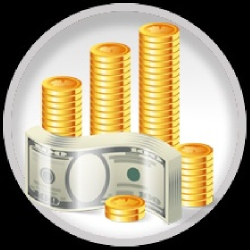 3. اندازه گیری بنیادی:
اندازه گیری بنیادی زمانی صورت میگیرد که بتوان اعداد را با ارجاع به قوانین طبیعی به نحوی به خصیصه های موضوع مورد اندازه گیری تخصیص داد که آن اندازه وابسته به اندازه گیری هیچ متغیر دیگری نباشد.مانند: طول و وزن.
خصیصه های بنیادی جمع پذیرند.
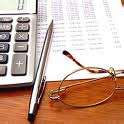 4. اندازه گیری مشتقه:
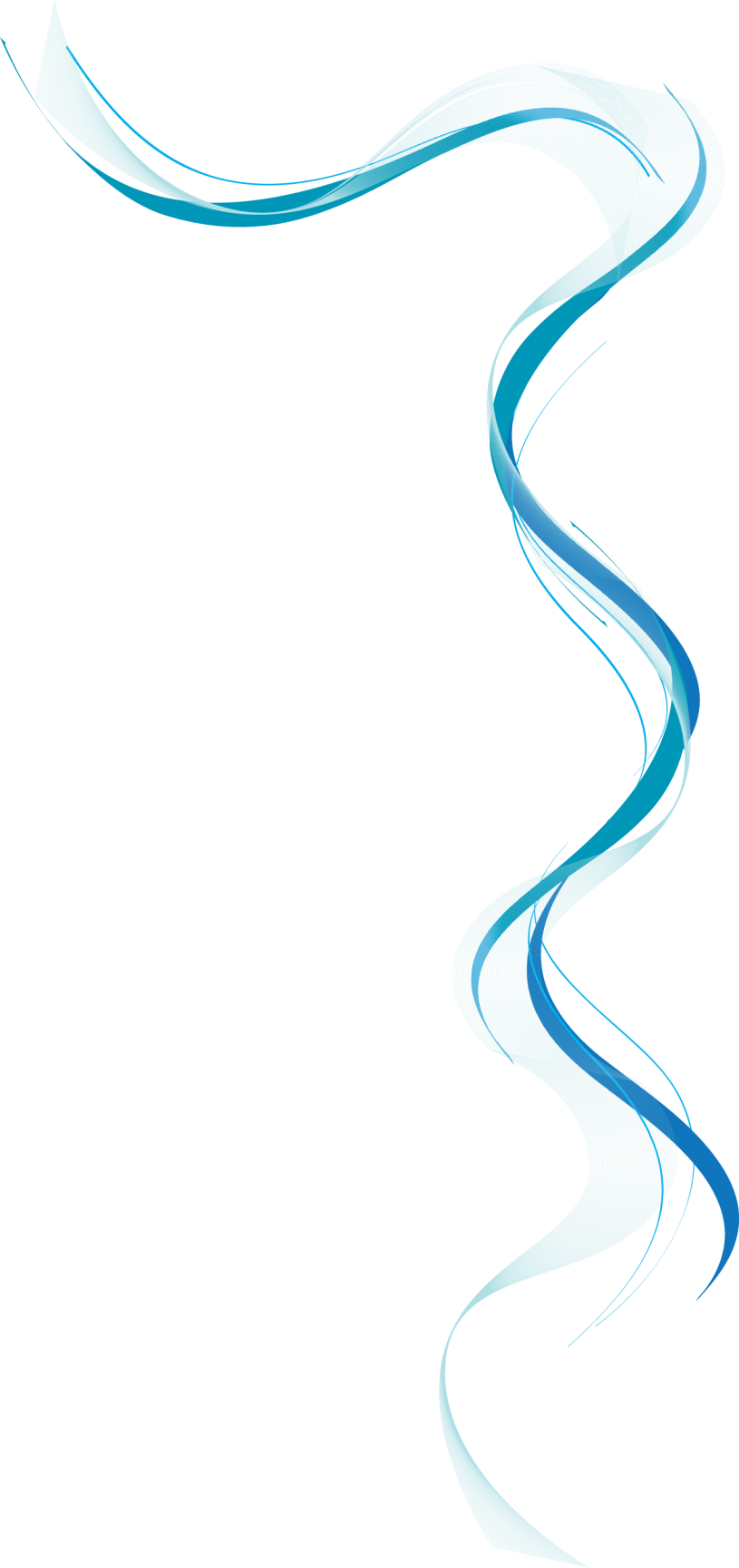 اندازه گیری مشتقه، فرآیندی است که وابسته به اندازه گیری دو یا چند کمیت دیگر می باشد.
 اندازه چگالی مثال خوبی می باشد که به جرم و حجم وابسته است.
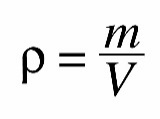 5. اندازه گیری دستوری:
در اندازه گیری دستوری که اغلب در علوم اجتماعی نمود پیدا می کند، سعی بر آن است تا چند خصیصه قابل مشاهده را به یک مفهوم مشخص نسبت داد، بدون آینکه تئوری تأیید شده ای برای حمایت از آن وجود داشته باشد.
 برای مثال، در حسابداری نمی توان سود را مستقیماً اندازه گیری کرد، در عوض فرض می شود متغیرهای درآمد و هزینه با مفهوم سود رابطه داشته و می توان از آنها برای ارائه ی یک اندازه غیر مستقیم از سود استفاده کرد.
 در واقع در محاسبه سود جمع جبری اندازه گیری متغیرهای مزبور را اندازه گیری سود می پنداریم. البته باید توجه داشته که طبق تعریف اندازه گیری توسط کمپبل اندازه گیری سود را نمی توان اندازه گیری نامید.
تورگرسون این نظریه اندازه گیری را قبول دارد و تنها مشکل این نظریه را تعدد روشها برای اندازه گیری می داند.
 در حسابداری استانداردگذاران خاصه های اندازه گیری متعددی را به صورت دستوری بدون آنکه این خاصه ها مبتنی بر تئوری اندازه گیری تأیید شده ای باشند، بیان نموده اند، که با ایجاد روش های متعدد اندازه گیری شده که از لحاظ کیفیت باهم تفاوت ندارند.
مقیاسهای اندازه گیری:
رابطه بین سیستم اندازه گیری و خاصه اشیاء را مقیاس اندازه گیری می گویند.
مقیاس اسمی ؛ ساده‌ترین و ابتدایی‌ترین مقیاس برای سنجش کیفیت‌ها است.دسته ها ی تقسیمی از لحاظ علامت کوچکتر و یا بزرگتر قابل مقایسه نیستند. به وسیله این مقیاس فقط بودن یا نبودن یک صفت سنجیده می‌شود. مثلا طبقه بندی کردن دانشجویان بر اساس شهر یا رشته با عدد گذاری.


2. مقیاس رتبه ای این مقیاس نسبت به مقیاس اسمی در پله بالاتری قرار میگیرد. نسبت به این مقیاس اعداد تخصیص یافته در این رده بندی های رتبه ای نشانگر نوعی ترجیح و برتری هستند، امام درجه ترجیح بین طبقات الزاماً یکسان نیست. مثل انتخاب افراد.
در حسابداری مرتب نمودن داراییها و بدهی های جاری بر حسب نقدینگی، مثالی از رده بندی رتبه ای است.
3. مقیاس فاصله ای : در این نوع مقیاس بر خلاف مقیاس رتبه ای، فاصله بین اعداد مربوط به یک خاصه باید مساوی باشد. مانند درجه،


4. مقیاس نسبتی همانند مقیاس فاصله ای می باشد که فاصله بین دو عدد باید باهم مساوی باشد و علاوه بر آن دارای یک ویژگی می باشد و آن نیز دارای نقطه صفر منحصر به فرد می باشد. در مثال درجه نمی توان گفت که صفر درجه نشان دهنده بدون دما بودن می باشد. 
در حسابداری از این مقیاس نیز برای بیان نبودن مبلغی برای یک قلم مربوطه استفاده می شود.
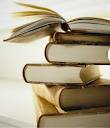 کیفیت اندازه گیری:
در تلاش برای تحلیل ارزش یک اندازه، خصوصیات مختلفی را می توان در نظر داشت و توافق بین اندازه گیران را می توان به عنوان ملاکی برای تعیین کیفیت اندازه گیری در نظر گرفت.
به طور مثال اگر استفاده کنندگان از گزارشگری مالی دریابند که اعداد حسابدرای در هر شرایطی یکسان بوده وابسته به تهیه کننده آن نمی باشد، بسیار خشنود خواهد شد. این دقیقاً نگاه ایجری و جائدیک از مفهموم عینیت می باشد.

تعریف مفهوم عینیت: میزان توافق بین اندازه گیرانی که دارای ابزار و محدودیت هایی مشابه هستند و خاصه معینی از یک شی (موضوع) را اندازه گیری می کنند.
از نظر تئوریک مفاهیم عینیت (تأیید پذیری) و سویه (سودمندی)] انحراف مقادیر پیش بینی شده از واقعی [ به صورتی غیر قابل انعطاف پذیر در نظر گرفته می شود. حال آنکه نهادهای تدوین استاندارد باید با این مفاهیم با انعطاف و با هدف ایجاد موازنه برخورد کنند. 
به موقع بودن و فزونی منافع بر بهای تمام شده نیز دو کیفیت دیگر از اندازه گیری می باشند. که همواره مورد توجه استانداردگذاران بوده است. منظور از به موقع بودن این است که اطلاعات صورتهای مالی که حاصل اندازه گیری می باشد باید به هنگام باشد.
البته گاهی نیاز اطلاعات به هنگام با محدودیت فزونی منافع بر بهای تمام شده در تضاد است.
عوامل خطا در اندازه گیری:
1. اندازه گیر 
ممکن است شخص اندازه گیر به اشتباه از قواعد استفاده کند و یا نتواند از ابزار به درستی استفاده نماید.

2. ابزار اندازه گیری 
ممکن است وقوع خطا در اندازه گیری از محل معیوب بودن ابزار اندازه گیری باشد. حتی وقتی از یک ابزار غیر فیزیکی برای اندازه گیری استفاده شود که بازهم امکان خطا وجود دارد.
برای نمونه برخی صاحب نظران معتقدند شاخص قیمت مصرف کننده برای تعدیلات سطح عمومی قیمت ها شاخص کاملی نیست و نمی تواند تمامی تغییرات ایجاد شده در تغییرات سطح عمومی قیمت ها را نشان دهد.
3. محیط: 
شرایط محیطی می تواند بر نتیجه اندازه گیری اثر بگذارد. مثلا در حسابداری، فشار از سوی مدیریت ممکن است بر اندازه گیری اثرگذار باشد. اگر فشار سبب سو گیری تز سوی حسابدار شود، خطلا عمدی و غیر تصادفی می باشد. و اگر سبب کاهش تمرکز و حواس پرتی، منبع خطا را می توان محیطی نامید. خطاهای تصادفی اغلب از عوامل محیطی ناشی می شوند.

4. صفت/ خصیصه مبهم: 
ممکن است موضوع مورد اندازه گیری مبهم باشد، به ویژه اگر اندازه گیری حاوی مفهمومی باشد که نتوان به طور مستقیم آن را مورد اندازه گیری قرار داد. مثلا برای اندازه گیری دارایی ها خاصه های متعددی وجود دارد.(بهای تاریخی، بهای جایگزینی، ارزش فعلی، ارزش خالص)
واحد های اندازه گیری:
یکی از فرضیات بدبهی در حسابداری، واحد پولی می باشد و حسابداران برای گزارش رخدادهای مالی از واحد پولی استفاده می کنند. پیش فرضی که بکارگیری این روش را تأکید می کند پایداری ارزش پول در گذر زمان بوده است. 
با این حال وقوع شرایط تورمی نشان داد که ارزش پول می تواند در گذر زمان تغییر کرده و ثابت نباشد.
در اقتصاد همواره یک رابطه مستقیم میان حجم پول و حجم کالاها و خدمات برقرار است، به طوری که اگر حجم پول افزایش یابد و حجم کالاها و خدمات تغییری نکند، هیچ گاه این تساوی برهم نخواهد خورد بلکه ارزش کالاها و خدمات افزایش خواهند یافت. به این پدیده تورم گفته می شود.

 تورم در واقع کاهش قدرت خرید پول در گذر زمان می باشد.

 به این ترتیب در دو مقطع زمانی نمی توان با مقدار ثابتی از پول مقدار ثابتی از کالا و خدمات را خریداری کرد. اگر تغییرات قیمت از بابت جابجایی منحنی های عرضه و تقاصای کالا و خدمات نادیده بگیریم؛ این تغییر در مقدار کالا و خدمات خریداری شده از بابت تغییر در قدرت خرید پول در طول زمان، اغلب در حسابداری تنها به واحد پول اسمی بسنده نمی شود بلکه واحد پول دیگر نیز مورد بررسی قرار میگیرد. که تغییرات ایجاد شده از بابت قدرت خرید واحد پولی در آن لحاظ می شود.
می توان اقلام صورت های مالی را به واحد پول اسمی یا واحد پول ثابت گزارش کرد.
اکثر کشورها صورتهای مالی را بر حسب واحد پول اسمی تهیه می نمایند، ولی با توجه به کاهش مستمر قدرت خرید واحد پولی در برخی کشورها در مقاطع زمانی خاصی، استفاده از واحد پولی اسمی ثابت بهتر می تواند نماینگر عملکرد اسمی واحد تجاری باشد. 
مقصود از واحد پولی اسمی، واحد پولی است که تغییرات انجام شده در قدرت خرید واحد پولی در آن لحاظ نمی شود و ارقام با قدرت خریدهای مختلف در صورتهای مالی با یکدیگر جمع می شوند.
از طرفی واحد پولی ثابت، واحد پولی است که در آن قیمتها بر اساس تغییرات ایجاد شده در قدرت خرید واحد پولی نسبت به یک سال به عنوان سال پایه تعدیل می شوند تا ارقامی که در صورتهای مالی با یکدیگر جمع می شوند به لحاظ قدرت خرید در یک سطح باشند.
1. منظور تغییری است که در قیمت کالا و خدمات در کل سیستم اقتصاد رخ می دهد. واکنش در برابر این تغییر، تغییری است که در قدرت خرید عمومی واحد پولی رخ می دهد.

2. منظور تغییری است که در یک کالا یا محصول خاص رخ می دهد. در صورت نبود تغییر در سطح عمومی قیمتها هر گونه تغییر در ارزش مبادله در یک کالا تنها با انتساب به آن کالا می باشد.

3. تغییر نسبی قیمتها نشان دهنده تغییر در ساختار قیمتها یا تغییر در قیمت یک کالا نسبت به تغییر در قیمت همه کالاها و خدمات است.
خاصه اندازه گیری:
حسابداران برای اندازه گیری رخدادهای مالی در قالب واحدهای پولی باید بتوانند یک یا چند جنبه از جنبه های یک رخداد را مد نظر قرار دهند. 
در نظر گرفتن یک رخداد اقتصادی می تواند ایشان را به نتایج متفاوتی رهنمون سازد. اغلب در نظر گرفتن بهاء در مقابل ارزش ، در نظر گرفتن رخداد واقعی در مقابل رخدادهای فرضی و در نهایت در نظر گرفتن رخدادهای گذشته در مقابل رخدادهای جاری و آتی موضوع بحث این حوزه بوده است.
 این موضوعات باعث به وجود آمدن خاصه های متعددی گردد که در ادامه توضیح داده می شود.

خاصه های حسابداری:
3. ارزش جاری
1. بهای تمام شده
4. ارزش فعلی جریانهای نقد مورد انتظار آتی
2. بهای جاری (بهای ورودی یا همان بهای جایگزینی)
ترکیب این خاصه ها با دو واحد سنجش (واحد پولی اسمی و ثابت) باعث به وجود امدن هشت الگو می شود:
1. حسابداری مبتنی بر بهای تاریخی- واحد پولی اسمی
2. حسابداری مبتنی بر بهای جاری (جایگزینی)- واحد پولی اسمی
3. حسابداری مبتنی بر ارزش جاری (خالص ارزش فروش)- واحد پولی اسمی
4. حسابداری مبتنی بر ارزش فعلی جریانهای نقد مورد اتظار آتی – واحد پولی اسمی
5. حسابداری مبتنی بر بهای تاریخی- واحد پولی ثابت
6. حسابداری مبتنی بر بهای جاری (جایگزینی)- واحد پولی ثابت
7. حسابداری مبتنی بر ارزش جاری (خالص ارزش فروش)- واحد پولی ثابت
8. حسابداری مبتنی بر ارزش فعلی جریانهای نقد مورد اتظار آتی – واحد پولی ثابت
مبنای مقایسه و ارزیابی:
بر اساس چارچوب تدوین شده الگوهای مختلف بر اساس دو مبنای « خطای مربوط به زمان» و «خطای مربوط به واحد اندازه گیری» با یکدیگر مقایسه می گردند.
خطای مربوط به زمان هنگامی رخ می دهد که تغییر در ارزش یک دارایی یا بدهی در یک دوره مشخص روی می دهد ولی در دوره دیگر شناسایی می شود.
 شناسایی تغییرات ارزش در همان دوره که رخ می دهد از ویژگی های برتر یک الگو به حساب می آید.
خطای مربوط به واحد اندازه گیری زمانی رخ می دهد که صورتهای مالی بر حسب واحد پول اسمی تهیه و تغییرات سطح عمومی قیمتها در آن نادیده گرفته می شود. واحد اندازه گیری برتر آن است که بتواند در سطح عمومی قیمت را درصورتهای مالی شناسایی کند.
نخستین شاخص برای ارزیابی الگوی حسابداری، تفسیر پذیری آن می باشد. به بیان دیگر، صورتهای مالی باید از نظر معنی و کاربرد (یا استفاده) قابل درک باشند . برای اینکه یک الگوی حسابداری قابل درک باشد باید در چارچوب "اگر... آنگاه... " قرارگیرد.
حسابداری بهای تاریخی:
مزیت اصلی بهای تاریخی در مقایسه با سایر سیستم های رقیب، عینیت و قابلیت درک بیشتراین خاصه اندازه گیری می باشد. موضوع قایب فهم بودن بهای تمام تاریخی تا حد زیادی مربوط به آشنایی استفاده کنندگان با آن بوده و بدهی است که معرفی روشهای ارزشیابی جدید نیازمند آشنایی ایشان با مفروضات و محدودیت های اساسی آن می باشد. 
از دلایل دیگر دفاع از بهای تاریخی آن است که این نوع اندازه گیری ابزاری مناسب تر برای توزیع سود بین ذینفعات می آورد.
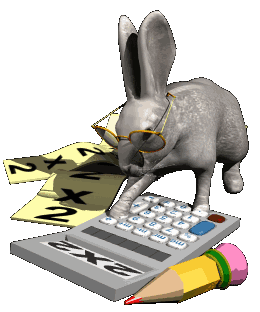 حسابداری بهای تاریخی دارای ویژگی های زیر است:
1. بهای تاریخی ویژگی اصلی عناصر تشکیل دهنده صورتهای مالی است.
2. پذیرفتن این فرض که واحد پولی دارای ثبات است.
3. رعایت اصل تطابق
 4. رعایت اصل تحقق.

در این دیدگاه سود حاصل از بهای تاریخی یا سود حسابداری از تفاوت بین درآمدهای تحقق یافته و هزینه های تطابق یافته با آن حاصل می شود.
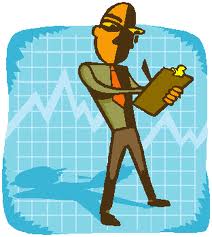 این الگو قابل توجیه می باشد از این رو که سود عینی و قابل تأیید می باشد.
سود حسابداری برمبنای بهای تاریخی دارای خطای مربوط به زمان می باشد.
 زیرا در سود ارقامی وجود دارد که دوره تحقق آن با دوره ایجاد آن متفاوت می باشد.

 به عنوان مثال نگهداری کالا توسط شرکت در دوره جاری همراه با سود تحقق نیافته ناشی از نگهداشت کالا است.
 با این حال علی رغم اینکه در دوره جاری سود ایجاد شده، به دلیل عدم تحقق آن، شناسایی سود به دوره های آتی موکول شده است.
به همین دلیل سود به دوره ای که کالا فروش می رود منتقل می شود.

در ارتباط با مربوط بودن صورتهای مالی مبتنی بر بهای تاریخی باید عنوان داشت که این ارقام مربوط نیستند .
زیرا نشان دهنده واحد کالایی نبوده و تغییرات ایجاد شده از بابت تغییر در سطح عمومی قیمت ها و تغییرات در اقلام خاص در آن لحاظ نمی شود.
تجزیه و تحلیل صورتهای مالی تهیه شده بر اساس الگوی بهای تاریخی
حسابداری بهای جاری (بهای ورودی- بهای جایگزینی)
همانطورکه از نامش پیداست این سیستم از ارزشیابی های مبتنی بر بهای جایگزینی در صورتهای مالی استفاده می کند. 
بهای جایگزینی و ارزشهای خروجی هر دو از ارزش های جاری به شمار می آیند. 
بهای جایگزینی به دو دلیل غالبا از ارزش خروجی بیشتر است.
 اول اینکه معمولا قیمت فروش محصولی که شرکت در بازار آن حضور ندارد، پایین تر از قیمت فروش محصول توسط فروشنده با سابقه آن است. 
بهترین حالت برای اندازه گیری بهای جایگزینی، زمانی است که ارزشهای بازار برای داراییهای مشابه با دارایی مورد نظر در دسترس باشد.
 چنین وضعیتی غالبا در مورد موجودیهای جنسی خریداری شده و موجودی مواد خام مورد استفاده در فرآیند تولید، وجود دارد.
 اما ارزش بازار معمولا برای داراییهای ثابت منحصر به فرد نظیر زمین، ساختمان و تجهیزات که دارای طراحی مشخص و متناسب برای عملیات یک شرکت خاص هستند، در دسترس نمی باشد.
موضوعی که در حمایت و توجیه برتری سیستم بهای جایگزینی نسبت به ارزشهای خروجی مطرح می شود این است که اگر بخش عمده ای از دارایی های مورد استفاده شرکت در تملک آن نباشد، خرید آنها به لحاظ اقتصادی موجه خواهد بود. 

از سوی دیگر دارایی های ثابت عمدتا هنگامی فروخته می شوند که با ناباب شوند یا محصولی که تولید می کنند مورد نیاز نباشد.

 حامیان این مکتب بر سر برخی مسائل از جمله اینکه سود یا زیان ناشی از نگهداری در سود و زیان نشان داده شود و یا مستقیماً در سرمایه نشان داده شود.
ویژگی های حسابداری بر مبنای بهای جایگزینی:
1. پذیرش فرض مربوط به ثابت بودن واحد پولی.
2. طبقه بندی سود، به صورت سود عملیاتی و سود و زیان حاصل از نگهداشت.
3. اصل تحقق
4. تقسیم بندی سود و زیان حاصل از نگهداشت بر حسب مقادیر تحقق یافته و تحقق نیافته.
 
 در این روش سود حاصل برابر با مجموع سود عملیاتی و سود و زیان حاصل از نگهداشت کالا است. سود عملیاتی نیز برابر با تفاوت درآمد تحقق یافته و بهای جایگزینی مربوطه می باشد.
سود خالص محاسبه شده بر مبنای بهای جایگزینی تنها در ارتباط با سود عملیاتی دارای خطای مربوط به زمان است. 
خطای مربوط به زمان در سود حاصل از بهای جایگزینی بدان سبب وجود دارد که:

1. سود ناشی از نگهداشت کالا در سود عملیاتی دوره جاری منظور نمی شود و این عدد در دوره های آتی تحقق خواهد یافت.به این مفهوم که در این رویکرد اصل تحقق در ارتباط با موجودی پایان دوره رعایت می شود. 
2. سود عملیات دوره جاری در برگیرنده سود هایی است که در دوره های قبل ایجاد شده اند اما در دوره جاری محقق شده اند. 

این ارقام به عنوان سود تحقق نیافته در صورتهای مالی قبل شناسایی شده اند. سود خالص محاسبه شده بر مبنای ارزش جایگزینی همچنین دارای خطای مربوط به واحد اندازه گیری است. زیرا در محاسبه سود تغییرات ایجاد شده در سطح عمومی قیمتها در نظر گرفته نمی شود.
تجزیه و تحلیل صورتهای مالی تهیه شده بر اساس الگوی ارزش جایگزینی
حسابداری مبتنی بر خالص ارزش فروش (بازیافتنی):
اساساً این رویکرد ترازنامه گرا است. 
دارایی ها به خالص ارزش فروشی که شرکت انتظار دارد در صورت کنارگذاری دارایی ها در فرآیند عادی عملیات بدست آورد،‌ارزشیابی می شوند. 
به همین ترتیب، بدهی ها نیز معادل رقمی که برای پرداخت آنها در ترازنامه نیاز است، ارزشیابی می شوند. 
صورت سود و زیان دوره حاوی تغییر در خالص ارزش فروش خالص داراییها شرکت در دوره مورد نظر به استثنا مبادلات مالکانه می باشد. 
هزینه های مرتبط با استهلاک نیز حاکی از کاهش در خالص ارزش فروش داراییهای ثابت در طی دوره می باشد.
از ویژگی های این سیستم، مربوط بودن اطلاعات آن‌ و نقطه قوت آن این است که، تمامی اندازه های حاصل از آن قابلیت جمع پذیری دارند، زیرا ارزشیابی های انجام شده همگی بر اساس یک مقطع زمانی یکسان برای ترازنامه بوده و همگی یک خاصه یکسان را اندازه گیری می کنند. 

سود حسابداری مبتنی بر خالص ارزش فروش برابر با مجموع سود عملیاتی و سود و زیان حاصل از نگهداشت می باشد.
سود خالص حاصل از خالص ارزش فروش عاری از هرگونه خطای مربوط به زمان می باشد، زیرا
 1. سود عملیاتی و سود و زیان حاصل از نگهداری در همان دوره ای که به وجود می آیند، گزارش می شوند. 
2. سود و زیان حاصل از نگهداری و سود و زیان عملیاتی متعلق به دوره های پیشین در سود دوره جاری تأثیری ندارند.
تجزیه و تحلیل صورتهای مالی تهیه شده بر اساس الگوی خالص ارزش فروش بازیافتنی
حسابداری بهای تاریخی تعدیل شده از بابت تغییر در سطح عمومی قیمت ها:
اگر چه رویکرد بهای تاریخی باور غالب در آمریکا می باشد ولی به دلیل شرایط تورمی،‌ کشورهای مختلف اقدام به جستجوی رویکردی مقابل این رویکرد نمودند. 
در دوره تورمی، مبالغ اندازه گیری شده بر مبنای بهای تاریخی عموماً ارتباط کمی با واقعیت های اقتصادی دارند. 
حسابداری بهای تاریخی تعدیل شده تر بابت تغییر در سطح عمومی قیمت ها در واقع همان رویکرد بهای تاریخی است با این تفاوت که در آن فرض ثبات واحد پولی در نظر گرفته نشده و قیمتها بر اساس تغییر ایجاد شده در سطح عمومی قیمتها تعدیل می شوند.
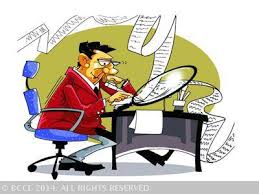 ویژگی های این الگو:

1. استفاده از بهای تاریخی به عنوان یکی از خاصه های عناصر تشکیل دهنده صورتهای مالی
2. استفاده از واحد پولی ثابت به عنوان سنجش 
3. رعایت اصل تطابق
4. رعایت اصل تحقق
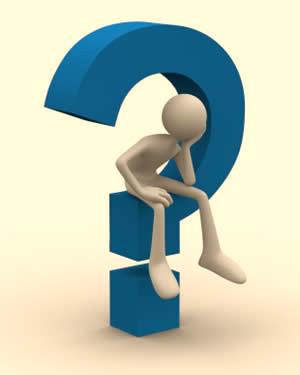 در این رویکرد سود حاصل تفاوت بین درآمدهای تحقق یافته و هزینه های مبتنی بر بهای تاریخی می باشد.
 که هر دو بر حسب واحد قدرت خرید عمومی تعدیل شده اند.

صورتهای مالی تهیه شده بر اساس بهای تاریخی تعدیل شده از بابت تغییر در سطح عمومی قیمتها بر اساس مفهوم نگهداشت سرمایه مالی با درنظر گرفتن واحد پول ثابت قابل تغییر می باشند.
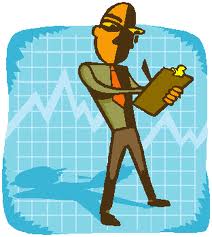 تجزیه و تحلیل صورتهای مالی تهیه شده بر اساس الگوی بهای تاریخی تعدیل شده از بابت سطح عمومی قیمتها
حسابداری مبتنی بر بهای جاری تعدیل شده از بابت تغییر در سطح عمومی قیمتها:
ویژگی های این الگو:
1. استفاده از بهای جایگزینی به عنوان یک از خاصه های عناصر تشکیل دهنده صورتهای مالی.
2. استفاده از واحد پول ثابت به عنوان واحد سنجش.
3. رعایت اصل تحقق.
4. تقسیم بندی دو گانه سود عملیاتی و سود واقعی تحقق یافته حاصل از نگهداشت.
5. تقسیم بندی دو گانه سود و زیان تحقق یافته و تحقق نیافته واقعی حاصل از نگهداشت.
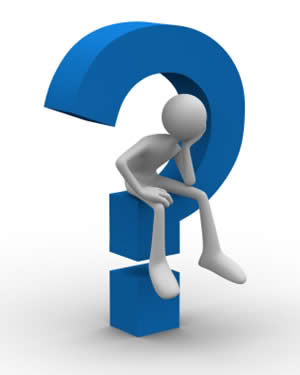 سود حاصل در این الگو برابر با تفاوت بین درآمد تحقق یافته و هزینه های مبتنی بر بهای جایگزینی می باشد، که هر دو بر حسب واحد قدرت خرید عمومی بیان می شوند. به همین شیوه در صورتهای مالی این الگو سود و زیان غیر واقعی حاصل از نگهداشت به دست می آید.

سود حاصل در این مورد نیز درست همانند سود حاصل از بهای جایگزینی دارای خطای مربوط به زمان است.
همچنین این رقم هیچ نوع خطای اندازه گیری را در خود نمی بیند، زیرا تغییر در سطح عمومی قیمتها را به حساب می آورد. 
گذشته از این، در محاسبه سود، تغییر در سطح قیمت اقلام خاص نیز منظور می شود. زیرا بهای جایگزینی به عنوان یکی از خاصه های عناصر تشکیل دهنده صورتهای مالی به حساب می آید.
تجزیه و تحلیل صورتهای مالی تهیه شده بر اساس الگوی بهای جایگزینی تعدیل شده از بابت سطح عمومی قیمتها
حسابداری خالص ارزش فروش تعدیل شده از بابت تغییر در سطح عمومی قیمت ها:
ویژگی های این الگو:
1. استفاده از خالص ارزش فروش به عنوان یکی از خاصه های عناصر تشکیل دهنده صورتهای مالی.
2. استفاده از واحد پول ثابت به عنوان واحد سنجش.
3. عدم رعایت اصل تحقق.
4. طبقه بندی دو گانه سود، به صورت سود عملیاتی و سود و زیان واقعی حاصل از نگهداری اقلام.
5. طبقه بندی دو گانه سود و زیان واقعی تحقق نیافته و سود وزیان تحقق یافته.
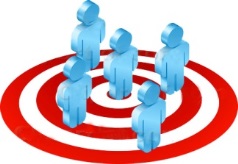 سود خالص در این الگو برابر با سود عملیاتی به اضافه سود و زیان حاصل از نگهداری می باشد که بر حسب قدرت خرید عمومی گزارش می شوند.
 
این الگو گامی رو به جلو تلقی می شود و نسخه اصلاح شده‌ای از سیستم حسابداری مبتنی بر خالص ارزش فروش می باشد، زیرا در این الگو نه تنها خالص ارزش فروش به عنوان یک از ویژگی های عناصر تشکیل دهنده صورتهای مالی تلقی می شود، بلکه تغییرات قدرت خرید پولی نیز در آن لحاظ می شود. 
از این رو سود حاصل از سیستم حسابداری مبتنی بر خالص ارزش فروش تعدیل شده از بابت تغییر در سطح عمومی قیمت ها در بر گیرنده هیچ نوع خطایی مربوط به زمان نمی باشد. و همچنین این رقم بدون خطای مربوط به واحد اندازه گیری می باشد، زیرا بر حسب قدرت خرید واحد پولی گزارش می شود.
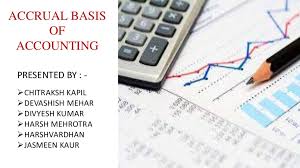 تجزیه و تحلیل صورتهای مالی تهیه شده بر اساس الگوی خالص ارزش فروش بازیافتنی تعدیل شده بر حسب سطح عمومی قیمتها
جایگاه اندازه گیری در چارچوب نظری:
بعد از ارائه 4 بیانیه مفاهیم، همگان منتظر انتشار بیانیه مفاهیمی بودند که به موضوعات اندازه گیری و شناخت در حسابداری بپردازد. 
این بیانیه در پاراگراف دوم، روشن کرد که در آن خبری از تلاش گسترده در جهت تعیین تکلیف مباحث شناخت و اندازه گیری نخواهد داشت:
در این بیانیه، معیارها و رهنمودهای شناخت عموماً با رویه های جاری همخوانی و سازگاری داشته و نشانگر تغییرات اساسی نیستند، با این حال عملاً از بروز تغییرات در آینده نیز جلو گیری نمی‌کنند. هیات مایل است تغییرات آینده، همانند تغییرات گذشته به صورت تدریجی و تکاملی اتفاق بیافتند.
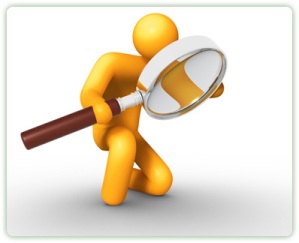 همچنین این بیانیه خاطر نشان می سازد که موضوع شناخت تنها در ارتباط با صورتهای مالی اساسی مصداق پیدا می کند و سایر شکل‌ها، شناخت محسوب نمی شود. 
در این بیانیه صراحتاً ‌عنوان شده است که افشاي اطلاعات درباره اقلام صورتهای مالی و اندازه آنها که می تواند از طریق یادداشتها و اطلاعات داخل پرانتز در متن صورت‌های مالی، اطلاعات مکمل، یا سایر ابزارهای گزارشگری مالی انجام شود، برای اقلامی که معیارهای شناخت را دارند، جایگزین شناخت در صورت‌های مالی محسوب نمی شود.

این بیانیه به ضوابط شناخت می‌پردازد، ضوابط شناخت عبارتند از اینکه یک دارایی، بدهی،‌هزینه، درآمد، سود یا زیان چه هنگام باید در حساب‌ها ثبت شوند.
ضوابط بنیادی شناخت:
1. تعریف: قلم مربوطه باید تعریف یکی از عناصر صورتهای مالی را داشته باشد.
2. قابلیت اندازه گیری: قلم مذبور باید خاصه مربوطی داشته باشد که بتوان آن را با قابلیت اتکای کافی اندازه‌گیری نمود.
3. مربوط بودن: اطلاعات مربوط با آن، باید قابلیت ایجاد تفاوت در تصمیم استفاده‌کنندگان را داشته باشد.
4. قابلیت اتکاء: این اطلاعات باید دارای صداقت در ارائه بوده، قابل تایید و بی‌طرفی باشد.


در بکار گیری ضوابط شناخت برای درآمدها و سودها شناخت، مستلزم آن است که دارایی قابل دریافت مربوطه، تحقق یافته یا قابل تحقق باشد و در ضمن درآمد مربوطه باید کسب شده باشد. و برای هزینه ها باید دارایی مربوطه مصرف شده و یا منافع آتی دیگری برای آن مورد انتظار نباشد.
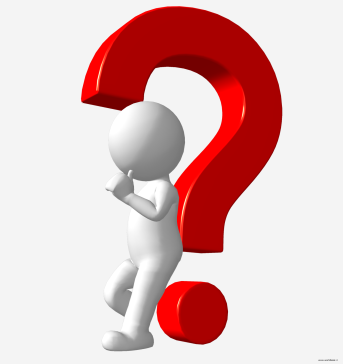 مراحل  شناخت يك قلم در صورت مالي به شرح ذيل ميباشد:
1-شناخت اوليه : يعني ثبت يك قلم براي نخستين بار 
2-شناخت تغييرات بعدي : يعني تغيير مبلغ پولي يك قلم كه قبلا شناسايي  وثبت شده است .
3-حذف : يعني خارج كردن يك قلم قبلا شناسايي شده در حسابها .
اندازه گيري يعني فرآيند تعيين آثار مالي هر فعاليت اقتصادي ،سنجش ارزش هر قلم بر حسب پول و در نهايت انتساب مبلغ هر يك از اقلام عناصر حسابداري ، اندازه گيري ناميده مي شود.
براي اندازه گيري ارزش دارايي و بدهي وتغيير در سرمايه از مباني ذيل استفاده ميكنند:
1-ارزش تاريخي : ارزش تاريخي يك قلم دارايي يا بهاي تمام شده آن عبارتند از قيمت تحقق يافته در زمان وقوع معامله كه معادل وجه نقد پرداختي يا قابل پرداخت و يا ارزش نقدي مابه ازاي واگذار شده براي تحصيل آن قلم است .
2-ارزش جاري : عبارتند از وجه نقد يا ارزش نقدي مابه ازايي كه براي تحصيل يا جايگزين كردن آن قلم دارايي در زمان حاضر بايد پرداخت شود.
3-ارزش بازار : عبارتند از وجه نقد يا هم ارز آن كه از فروش دارايي در روال عادي در بازار رسمي عايد مي شود.
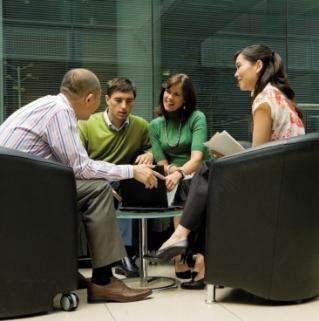 4- ارزش خالص بازيافتني (خالص ارزش فروش) : عبارتند از وجه نقد يا هم ارز آن كه انتظار مي رود در روال عادي عمليات از فروش يا واگذاري به طور خالص يعني پس از كسر هزينه ها مربوط به دست آيد.
5-ارزش تسويه : عبارتند از مبلغ قطعي يا برآوردي كه براي ايفاي تعهد يا تاديه بدهي در روال عادي عمليات در آينده پرداخت مي شود.
6- ارزش فعلي : ارزش فعلي يك قلم دارايي عبارتند از مبلغ تنزيل شده وجوه نقد خالصي كه انتظار مي رود در روال عادي عمليات از بكارگيري يا واگذاري آن دارايي حاصل شود . ارزش فعلي يك قلم بدهي عبارتند از تنزيل وجوه نقدي كه انطظار ميرود در روال عادي عمليات براي تسويه پرداخت شود. بدست آيد.
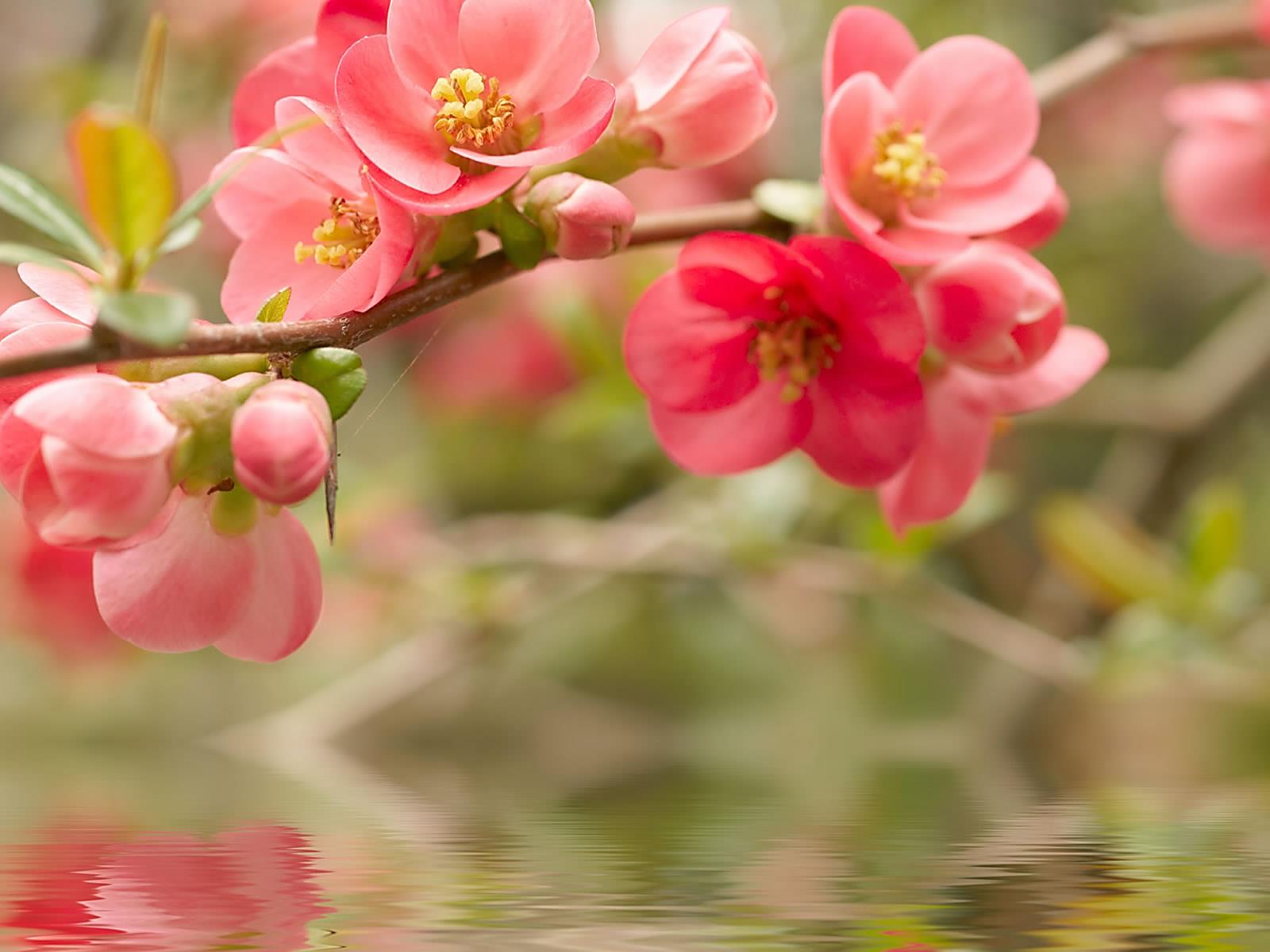 با تشکر از همراهی شما